Искусство Пскова XII-XV вв.
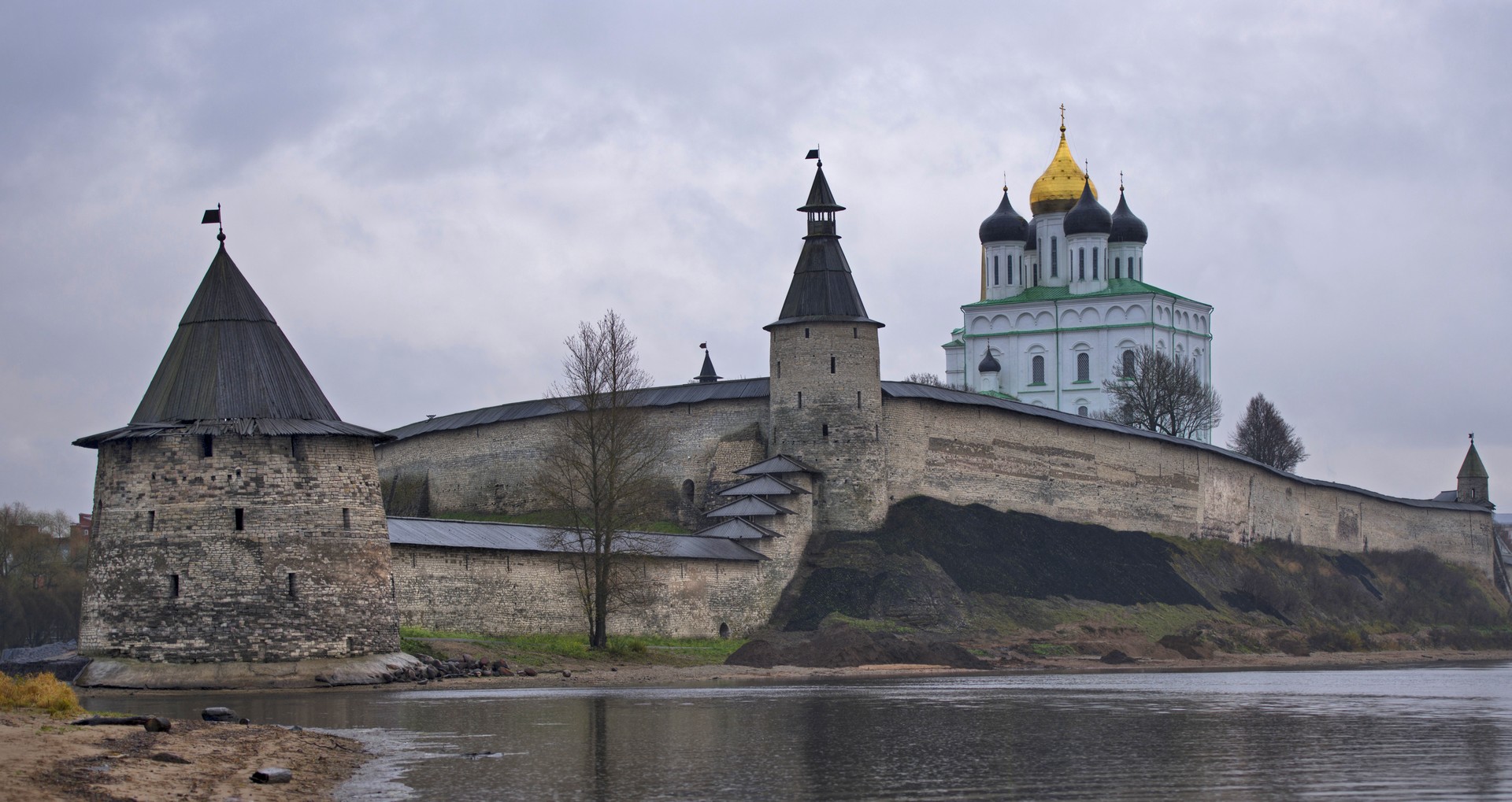 Стены и башни Псковского кремля
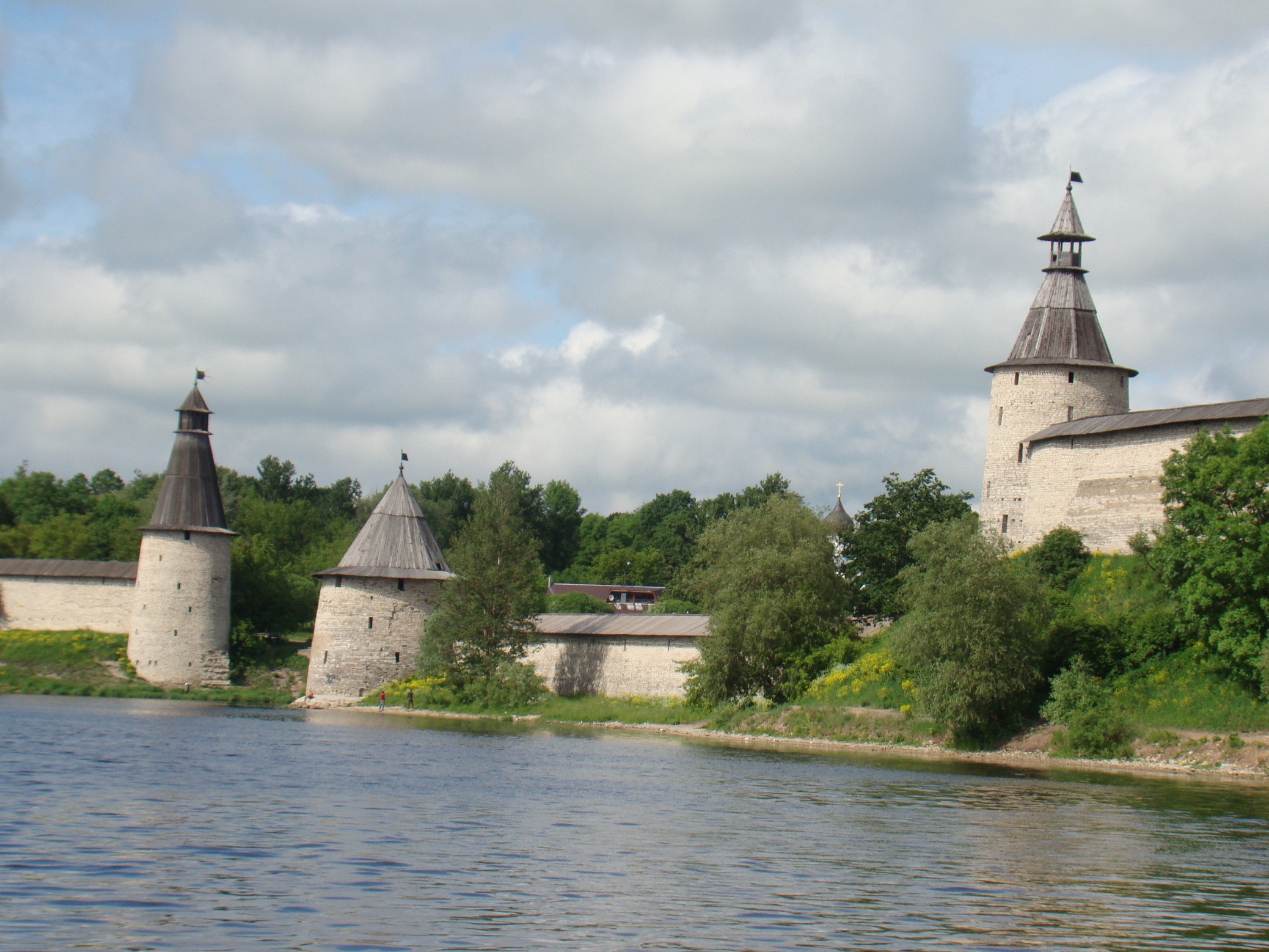 Общий вид Псковского кремля (Крома)
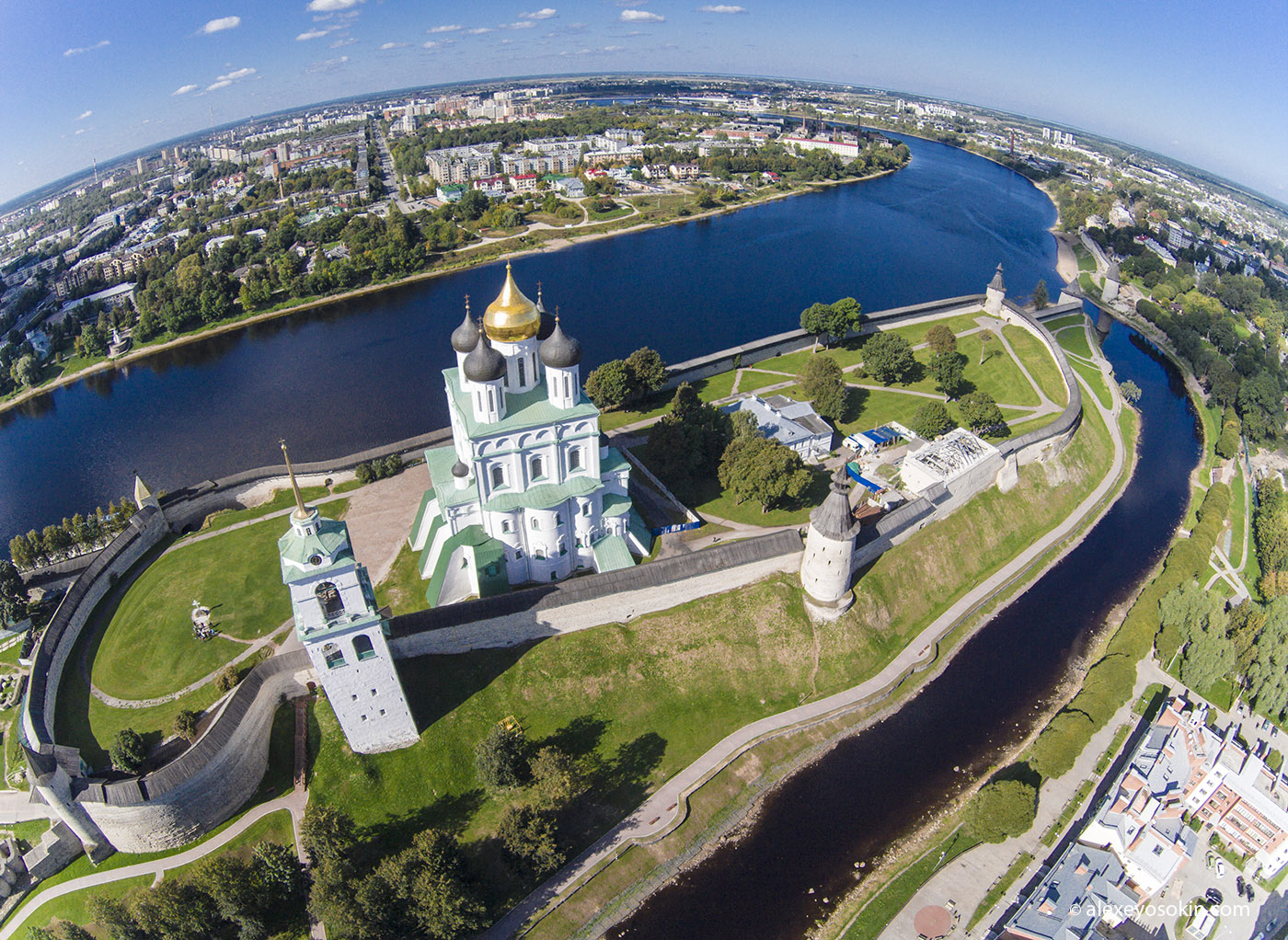 Одна из башен Псковского кремля
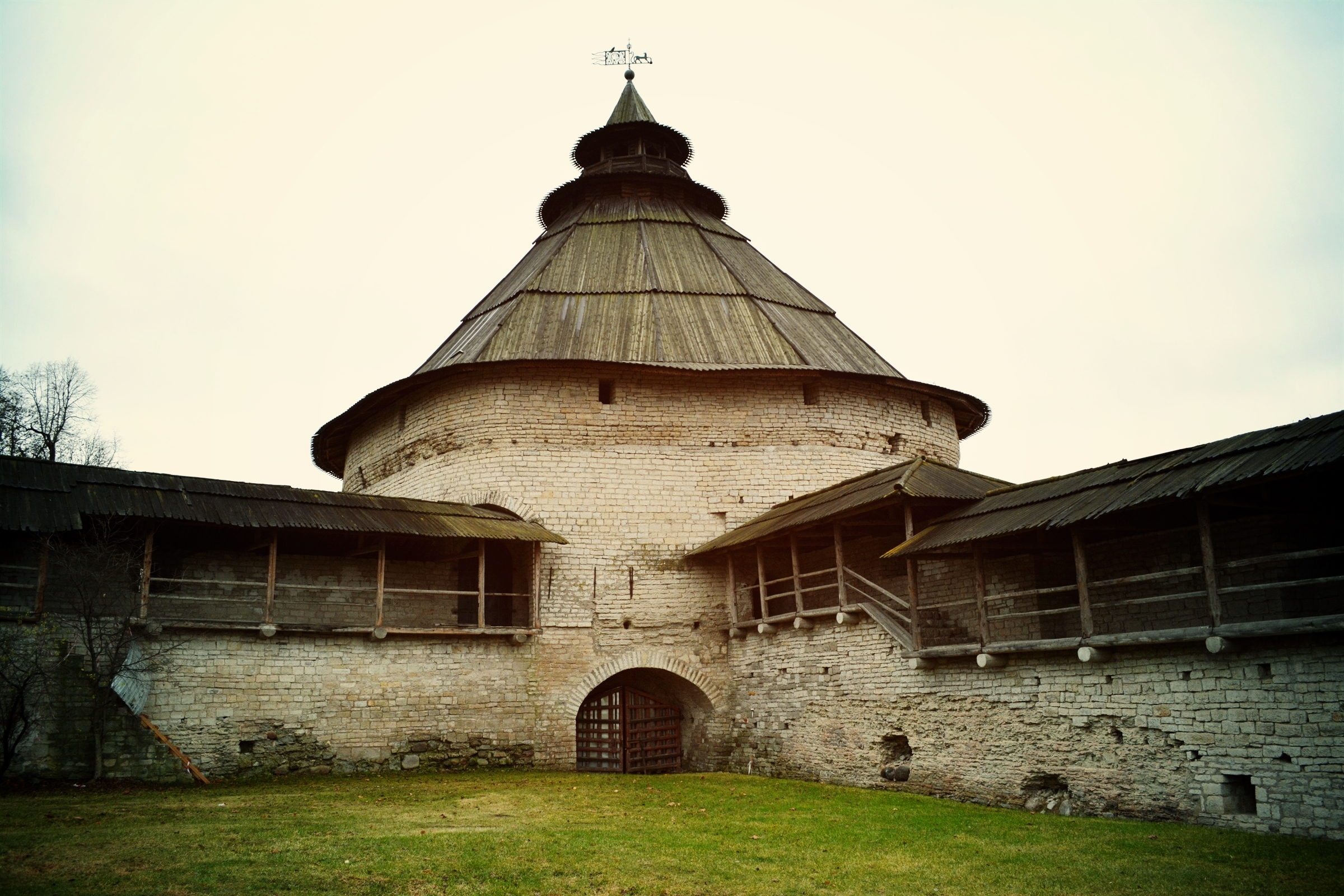 Кладка стен Псковского кремля
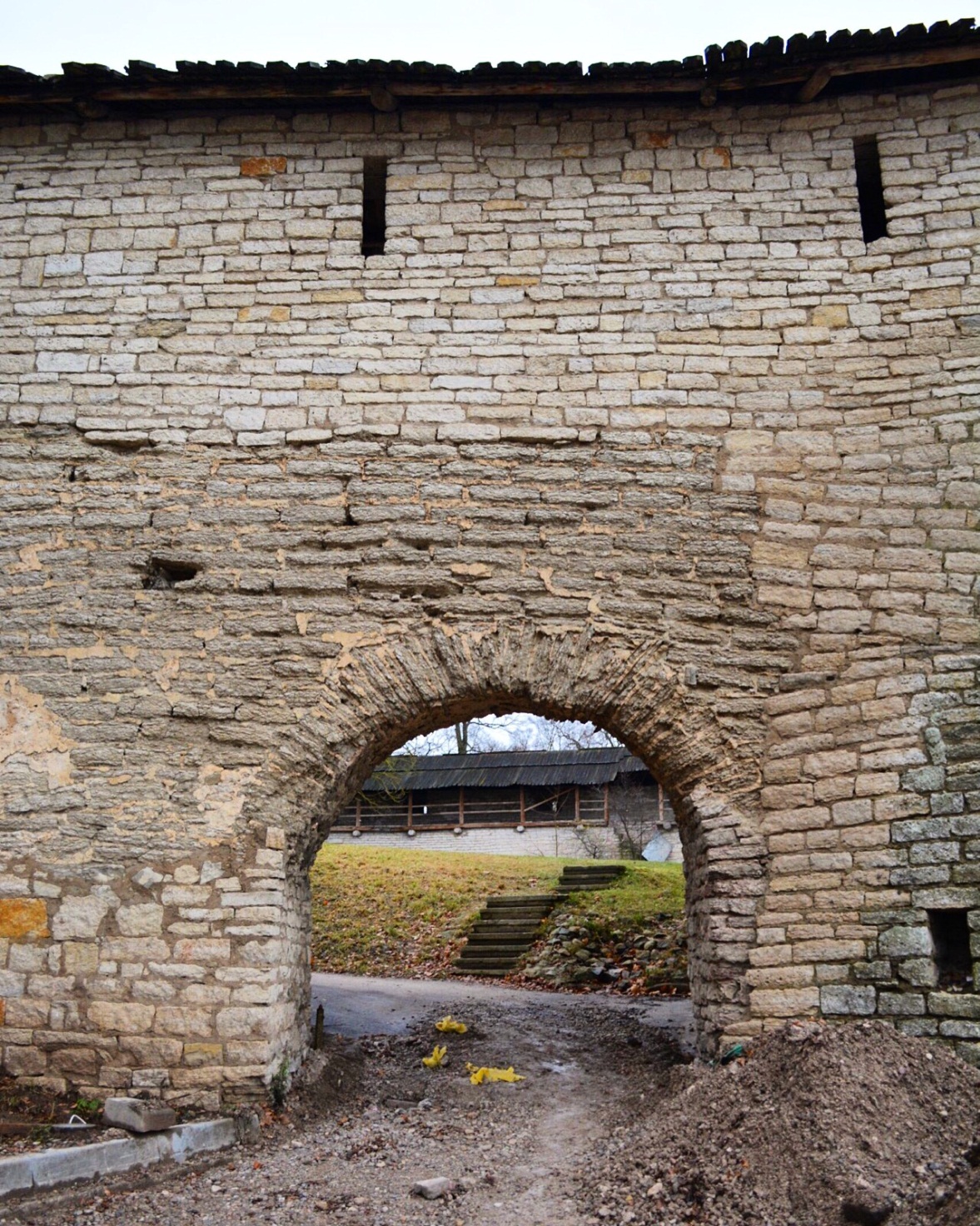 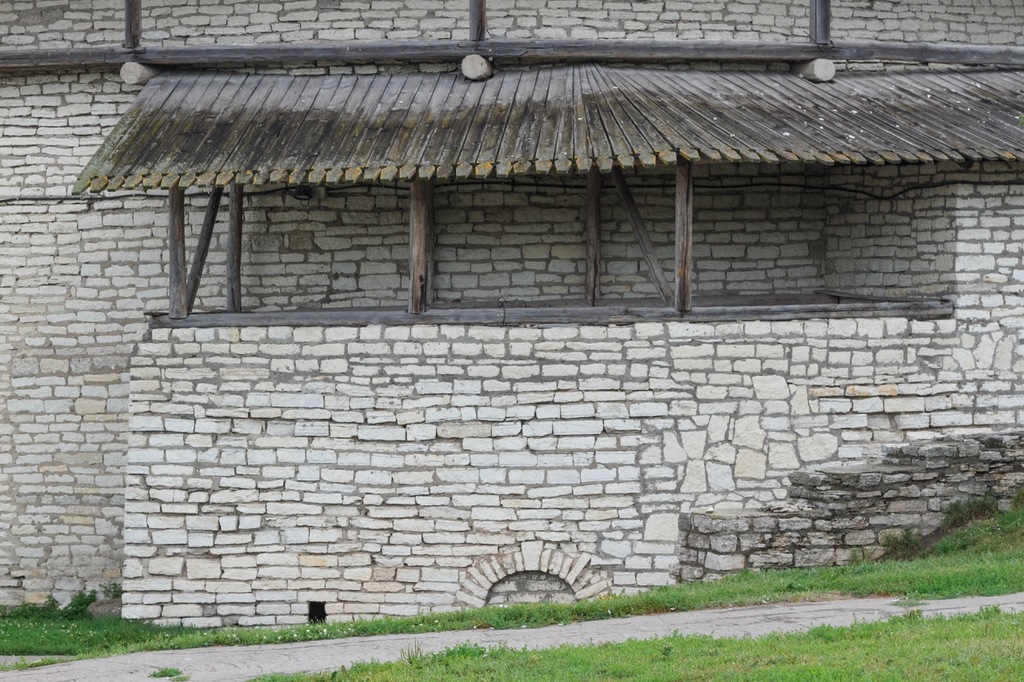 Псковский захаб
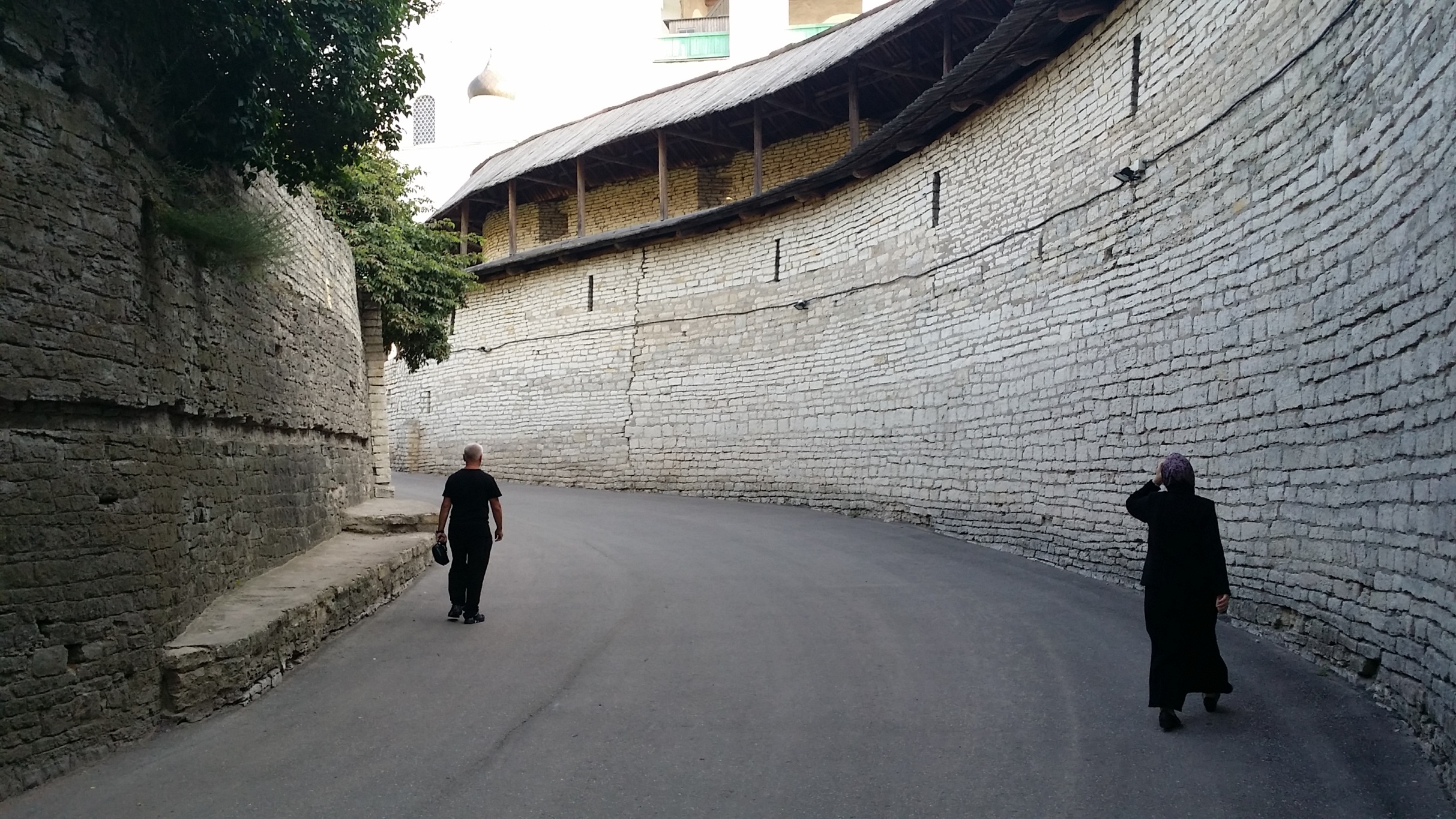 Собор Спаса Преображения Мирожского монастыря
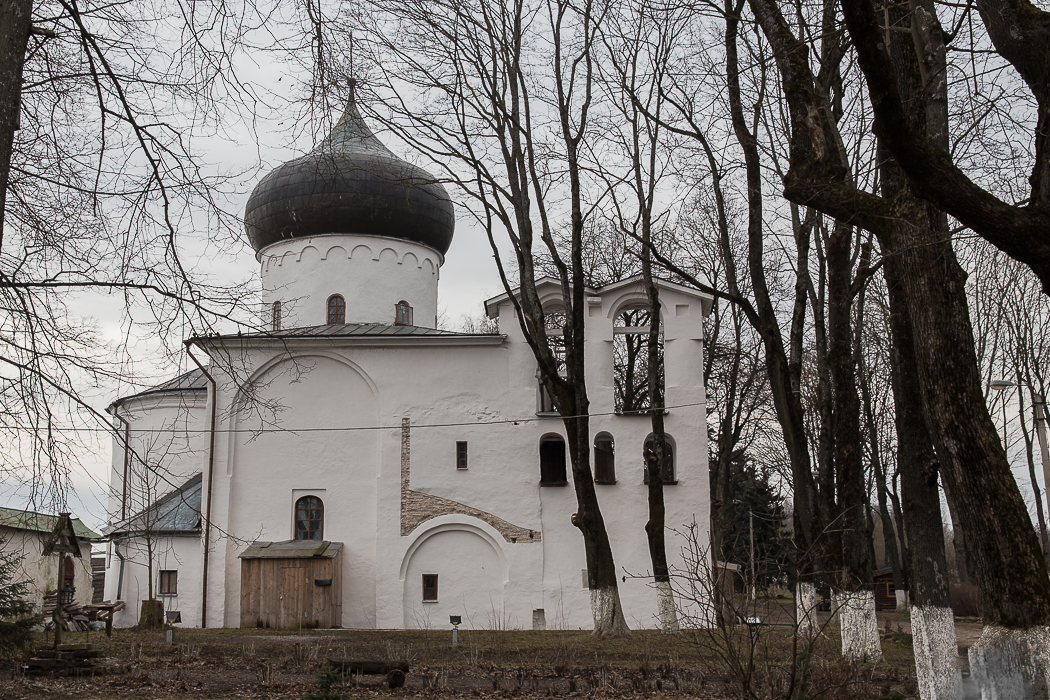 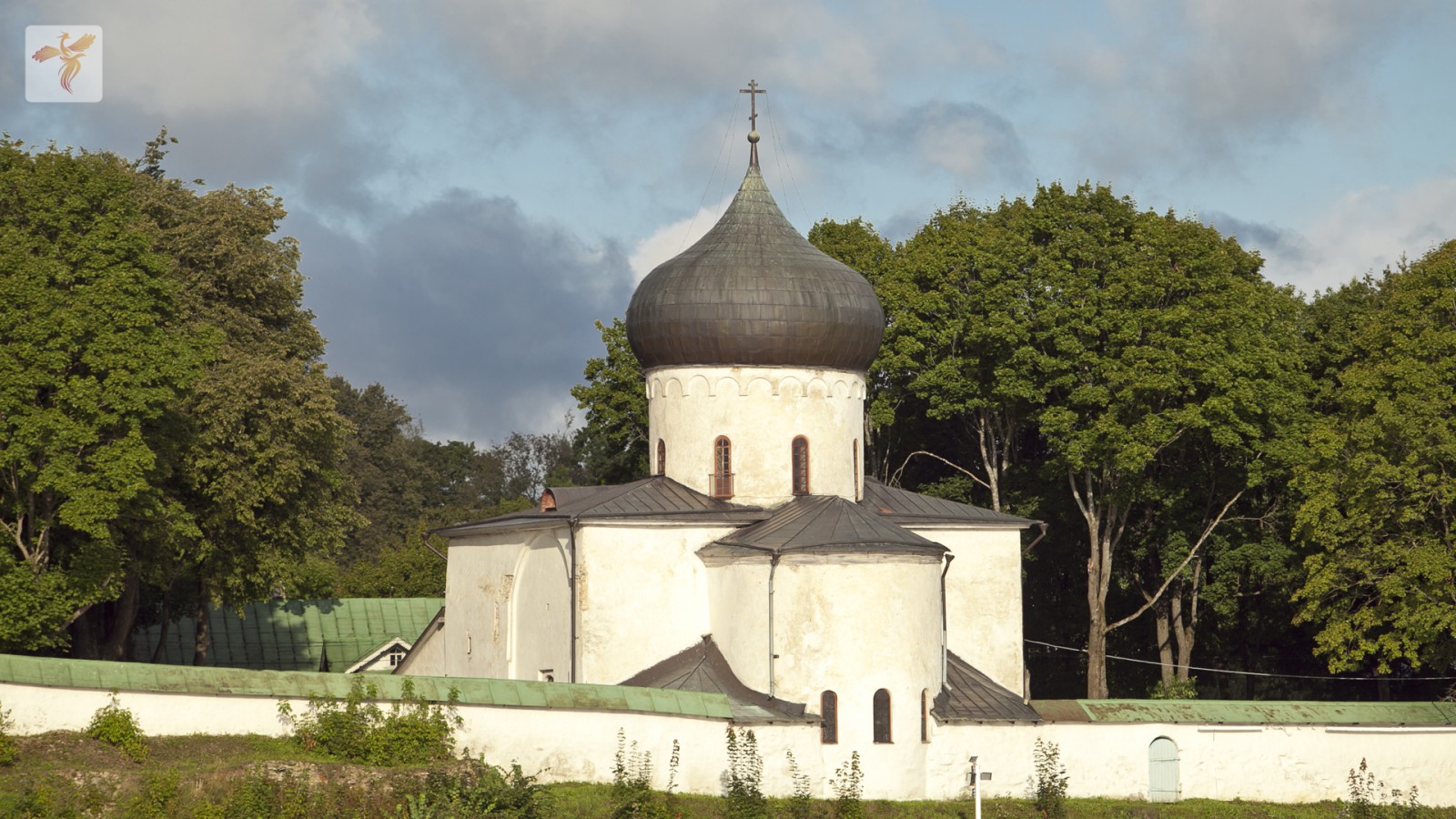 Спасо-Преображенский собор Мирожского монастыря: роспись купола
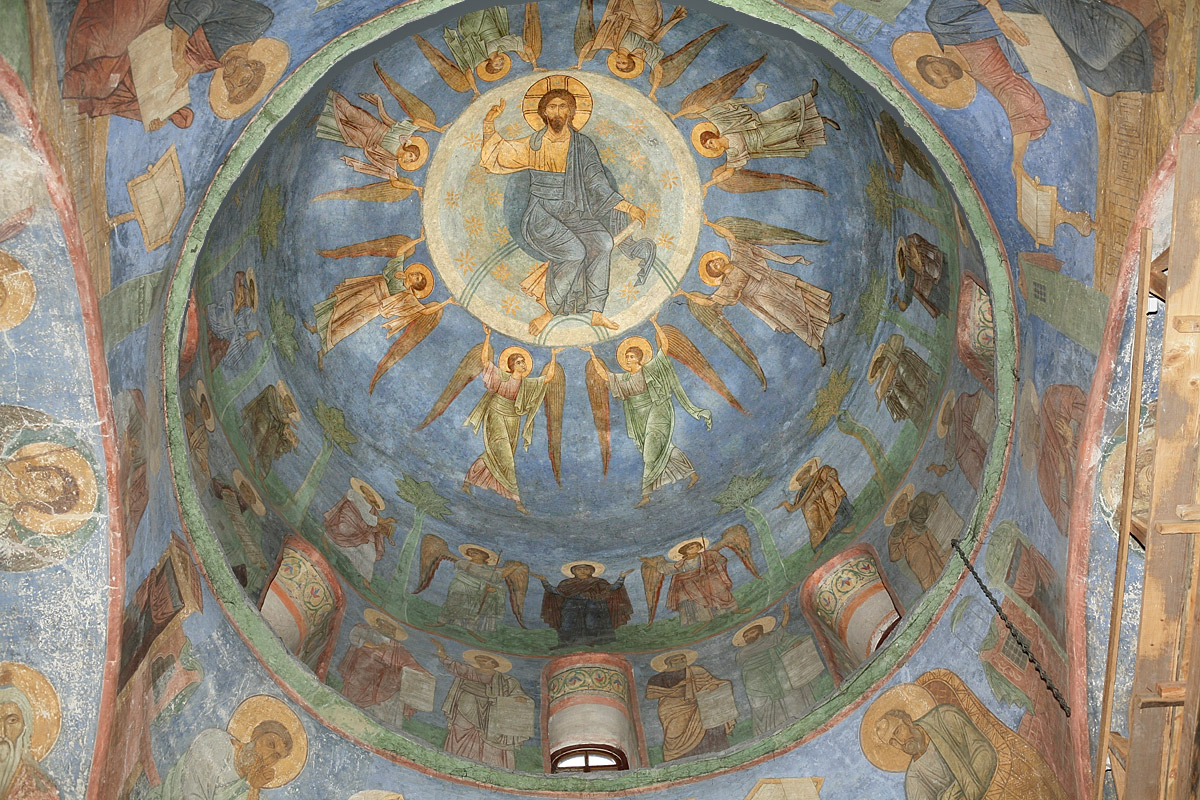 Фрески собора Спаса Преображения Мирожского монастыря: Преображение
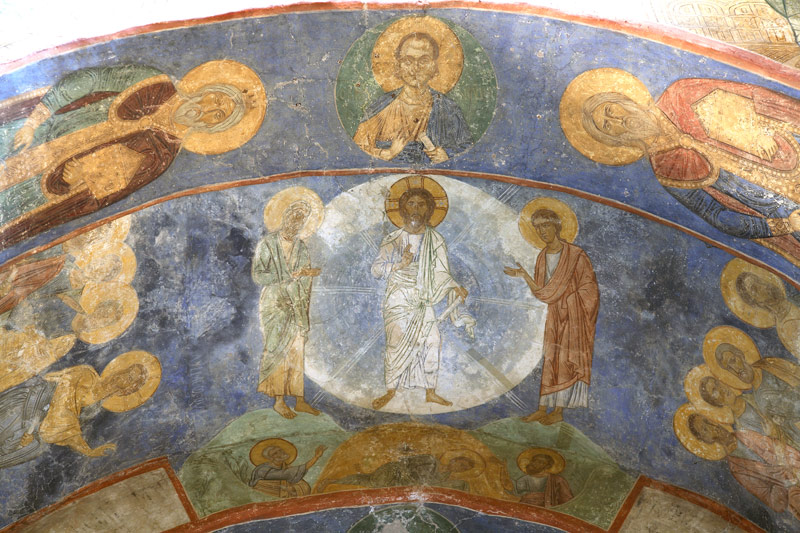 Фрески собора Спаса Преображения Мирожского монастыря: Положение во гроб
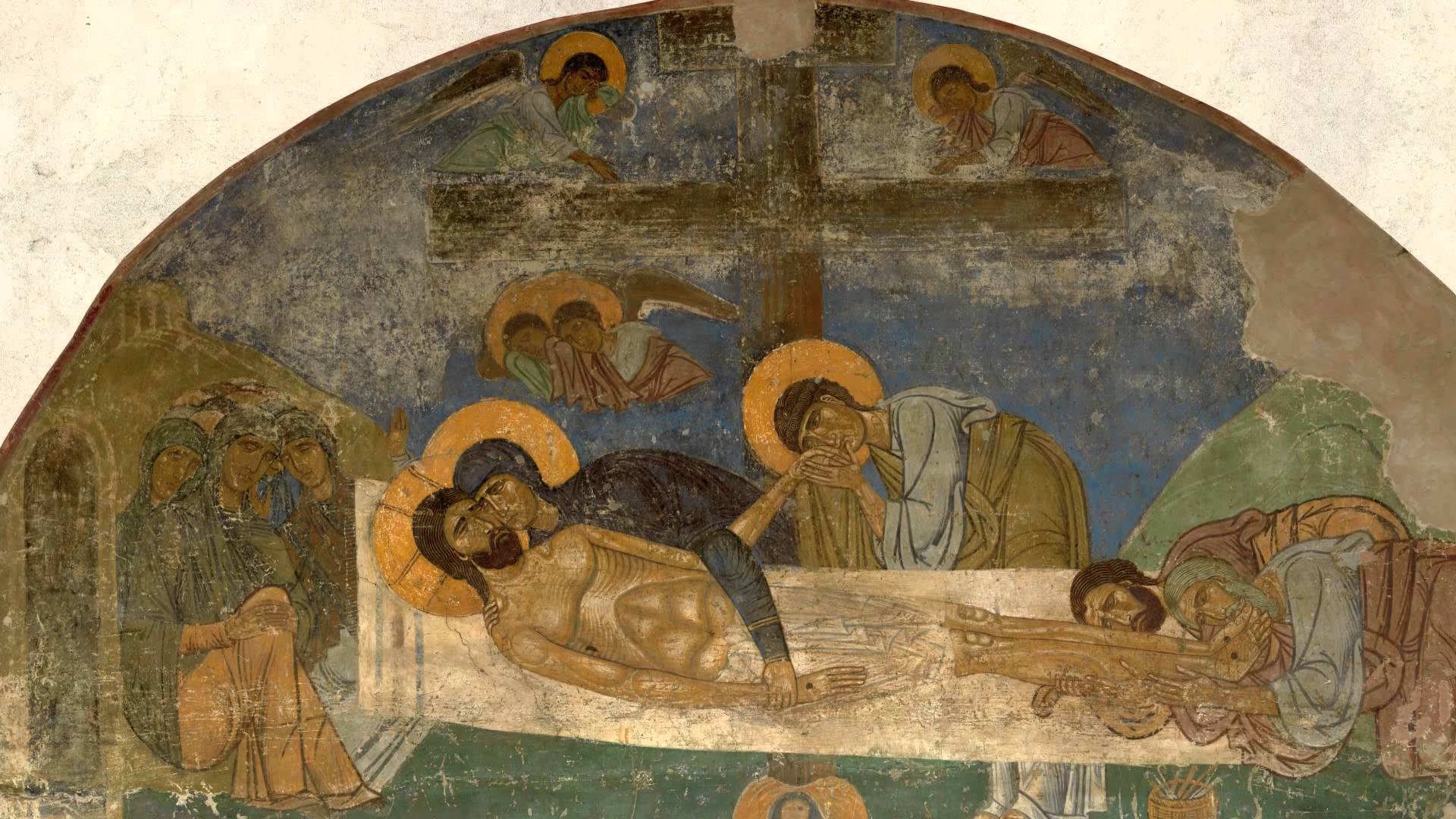 Положение во гроб. Фрагмент
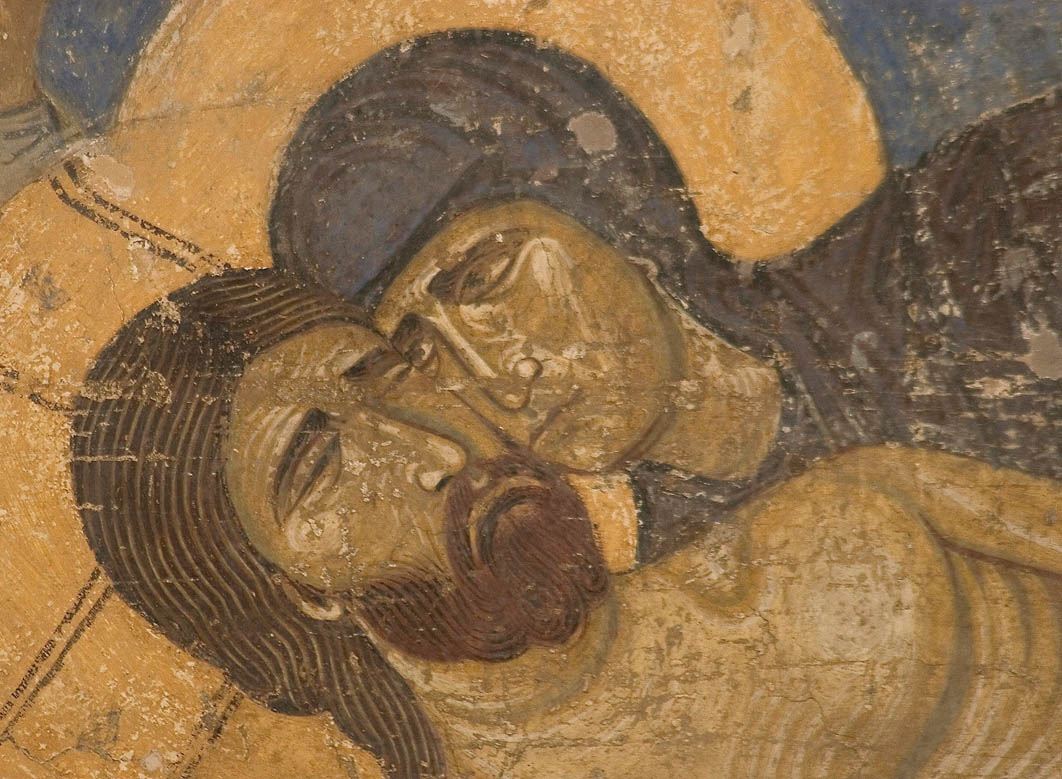 Церковь Успения Богоматери в Мелетове
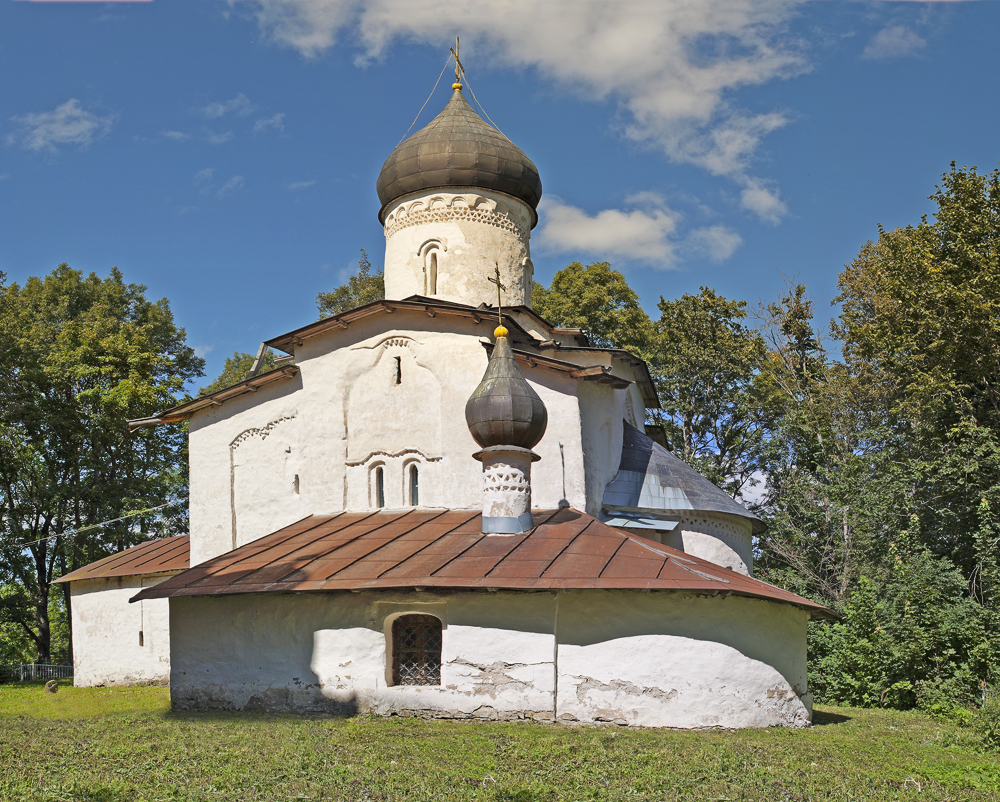 Церковь Василия на горке
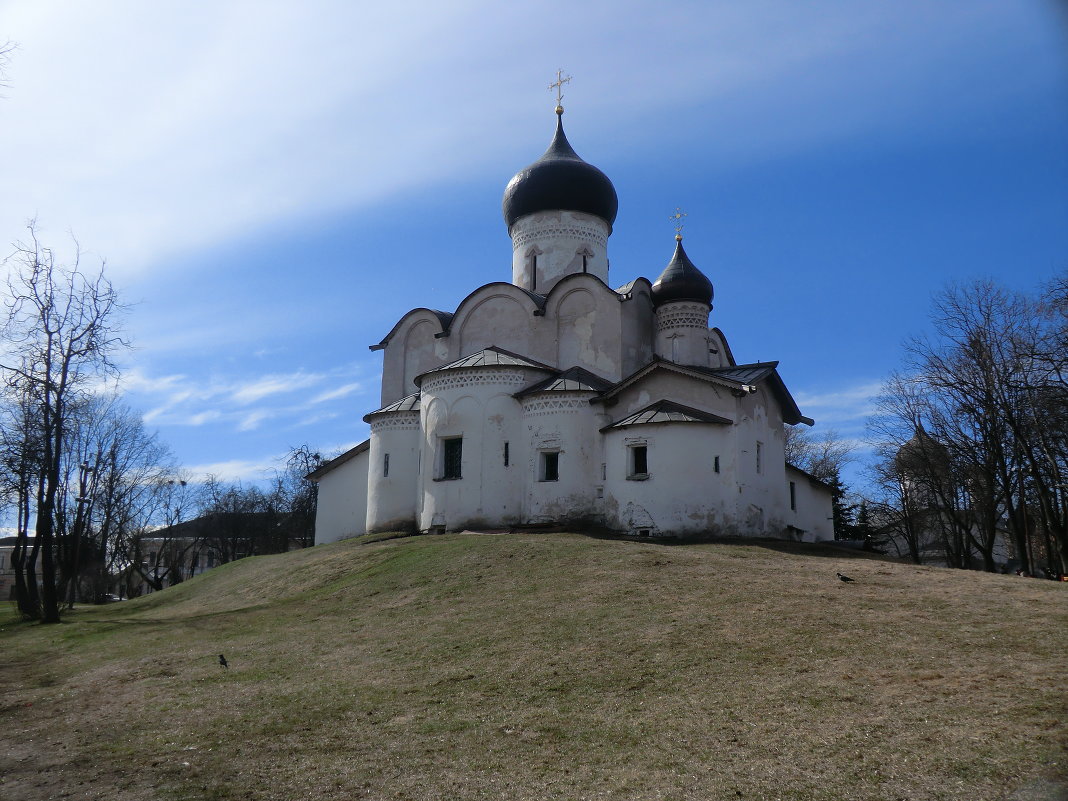 Церковь Покрова и Рождества
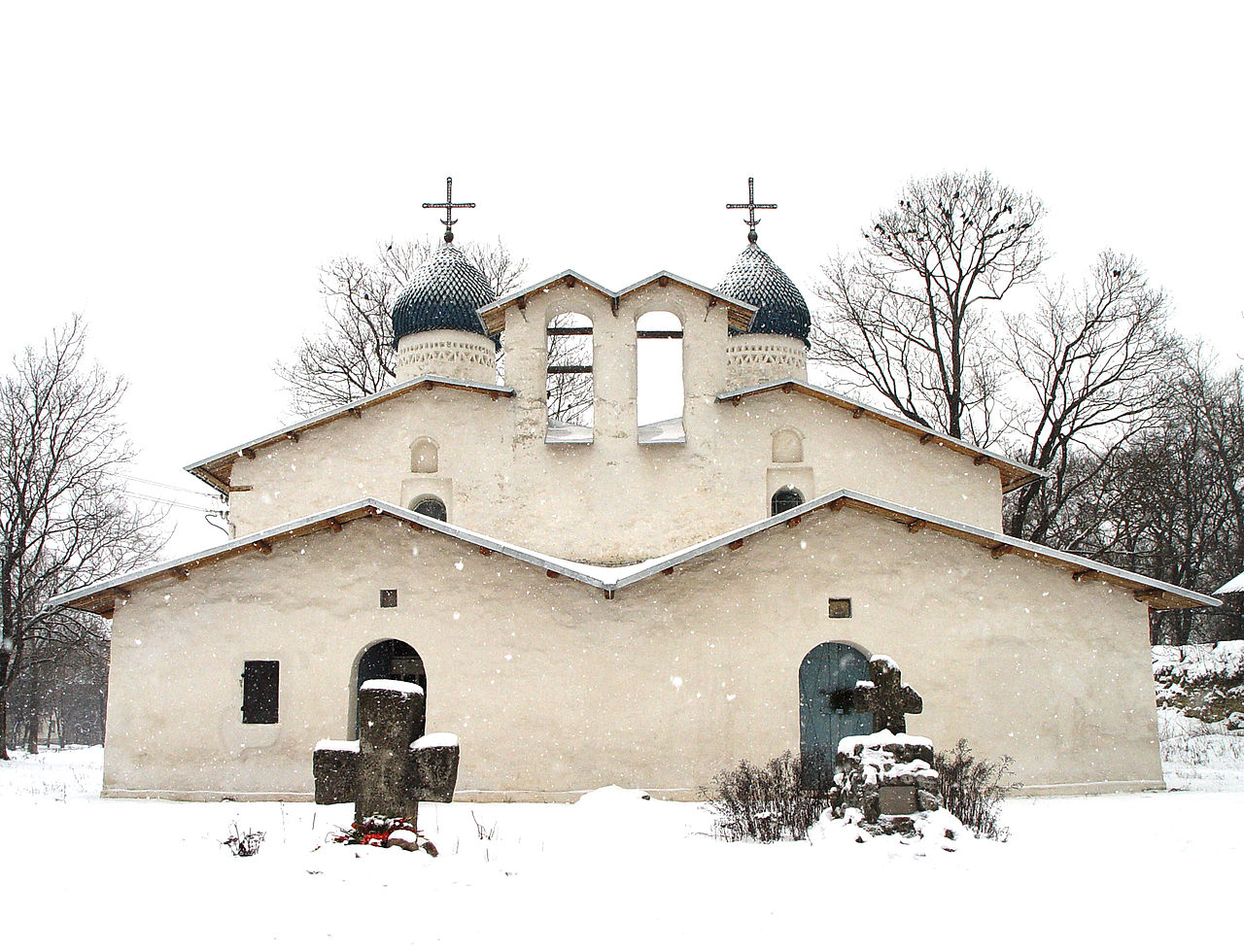 Церковь Николы со Усохи
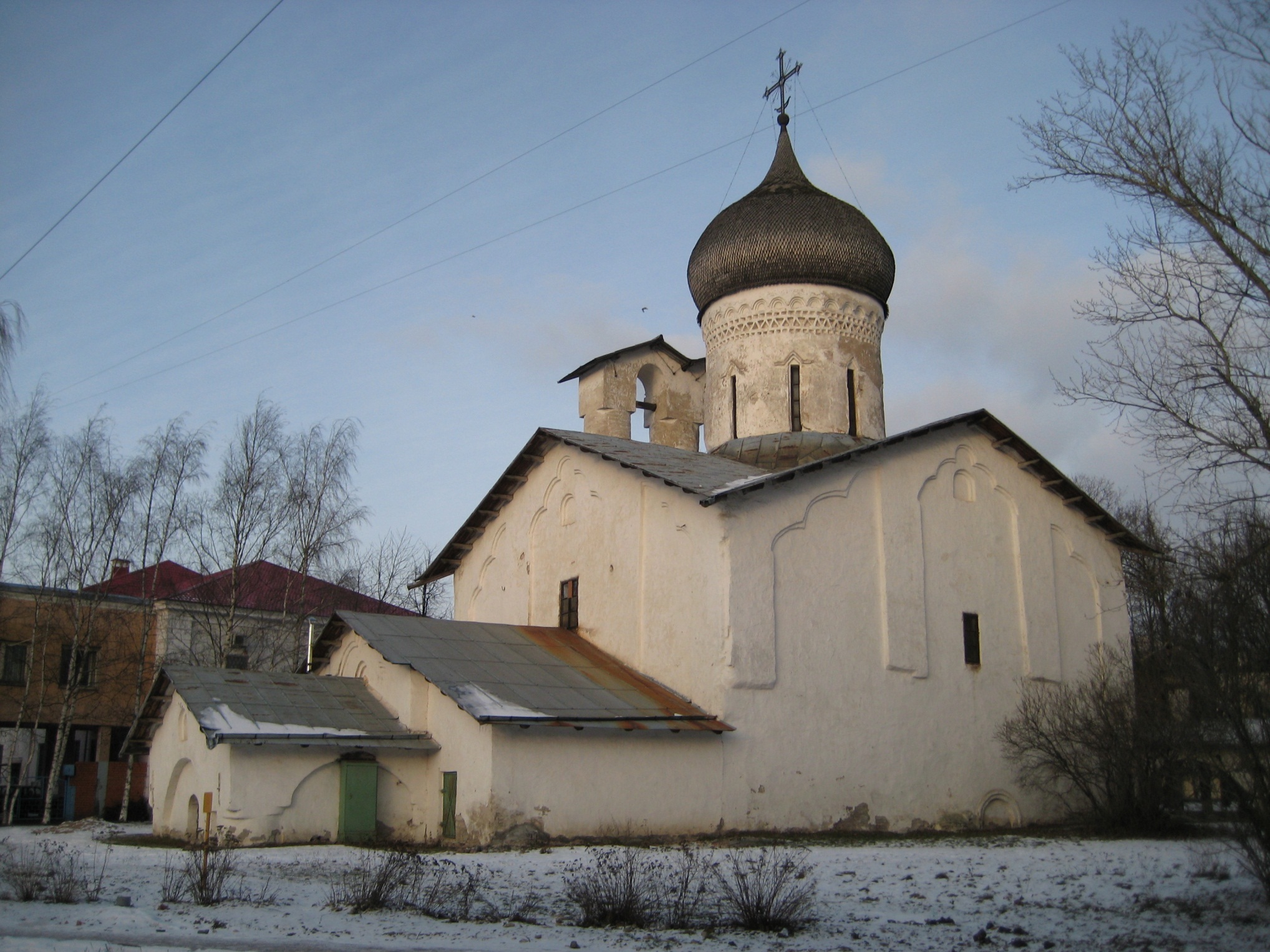 Сошествие во адПсковская икона
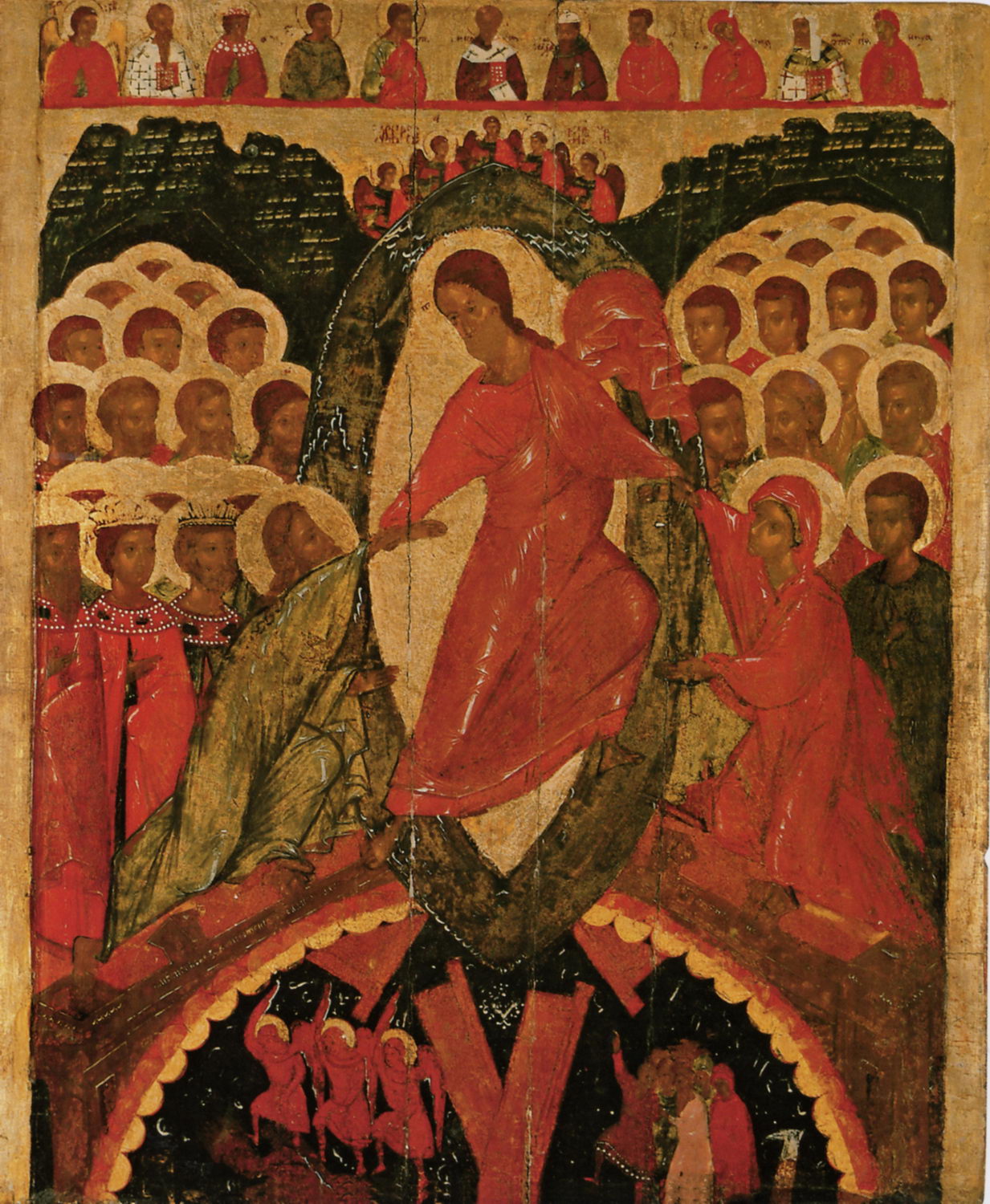